Детское объединение « Мастерица»
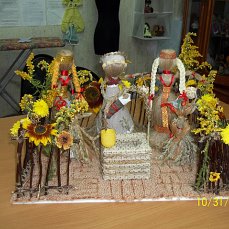 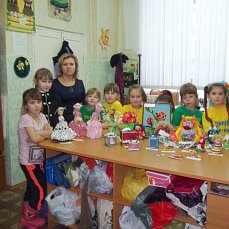 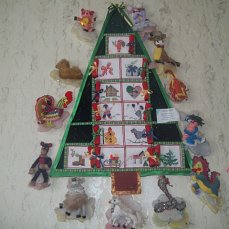 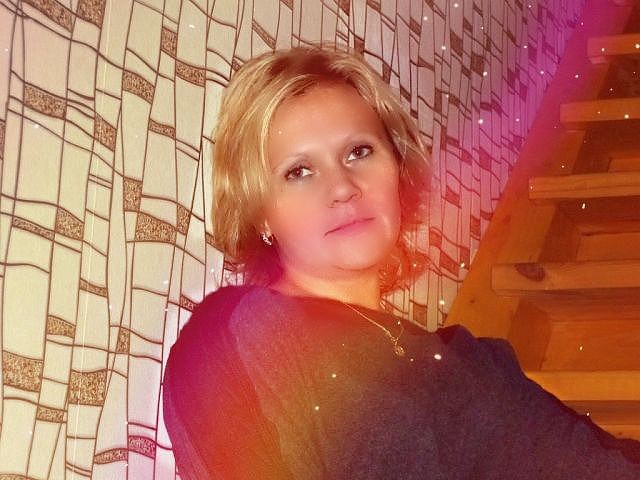 Руководитель: Романова Людмила Васильевна
 педагог дополнительного образования.
Образование высшее
Ярославский государственный педагогический университет имени К. Д. Ушинского.
Стаж работы 18лет.
Наш дружный коллектив
Детское объединение « Мастерица» художественно эстетического направления. Занимаются дети от 7 до 14 лет.
На занятиях обучающиеся создают современную  и народную игрушку знакомятся с культурой,  традициями и историей родного края.
Образовательная деятельность детского объединения « Мастерица»
Мы работаем по программе « Чудеса своими руками».
На первом и втором году обучения занятия проходят 3 раза в неделю по 2 часа.
На третьем году обучения 2 раза по 2 часа.
Педагогическая целесообразность состоит в том, что программа включает в себя 6 направлений:» Мягкая игрушка», « Народная кукла», Лоскутная техника», « Вышивка крестом», «Вышивка лентами», « Моделирование изделия на себя». Такое разнообразие деятельности помогает более эффективно повысить и удержать интерес к учебному материалу.
Наши работыНародная игрушка
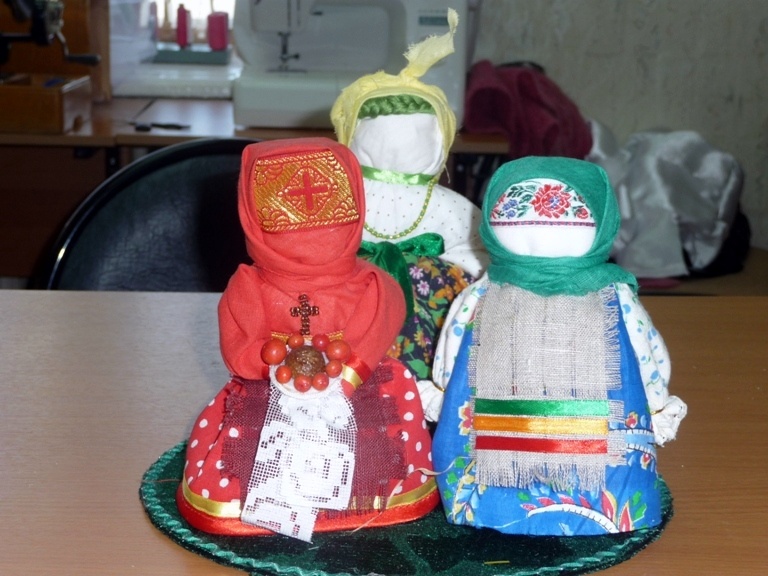 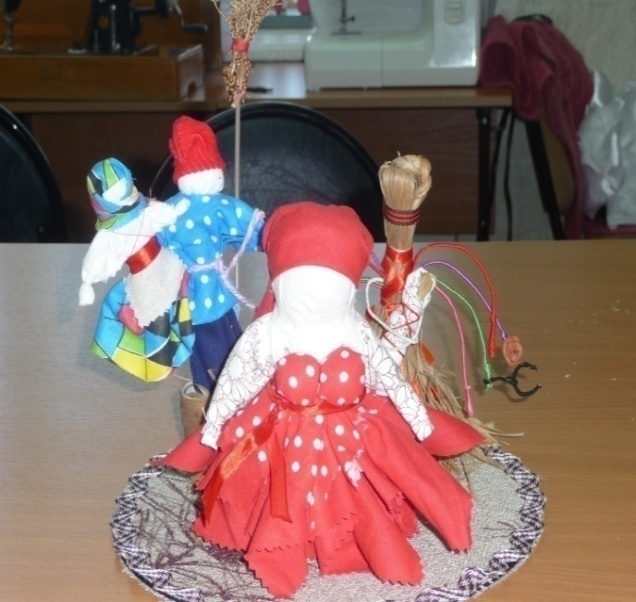 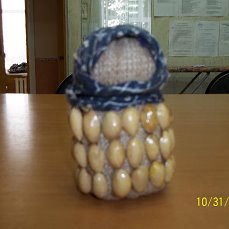 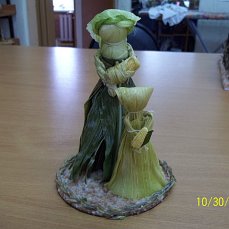 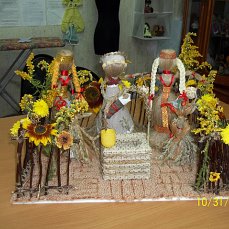 Мягкая игрушка
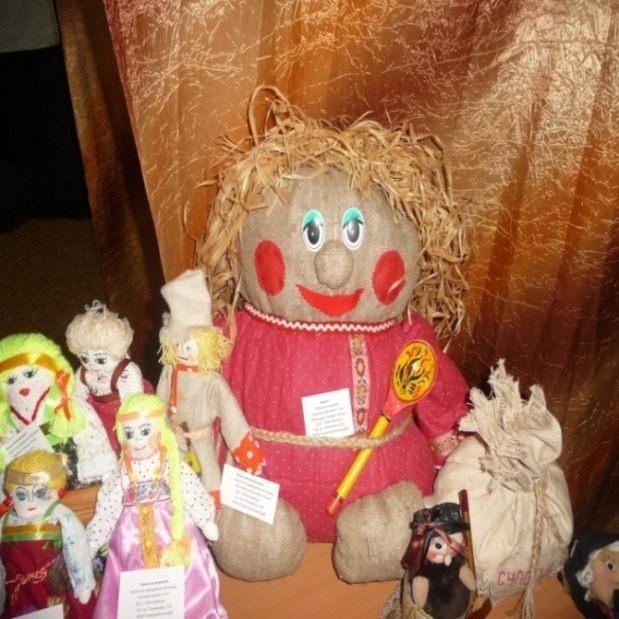 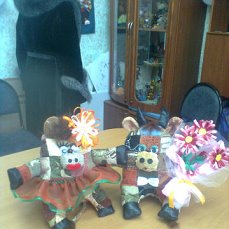 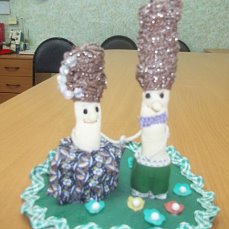 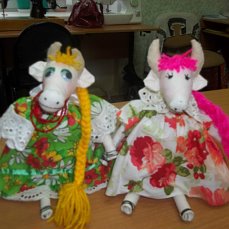 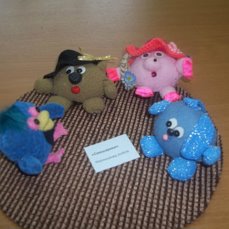 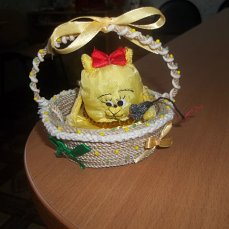 Лоскутная техника
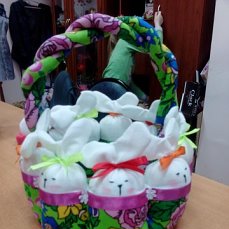 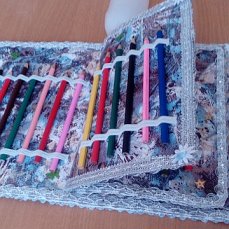 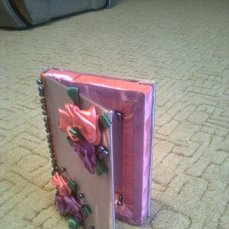 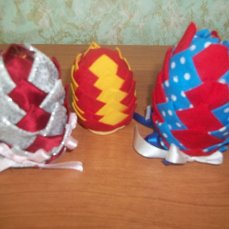 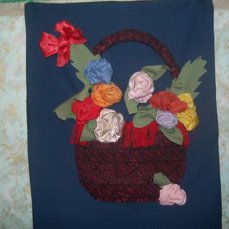 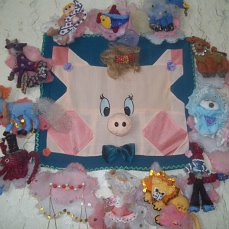 Вышивка крестом
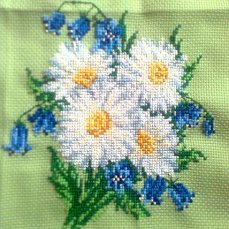 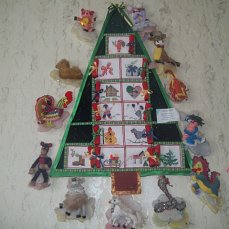 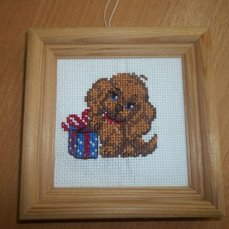 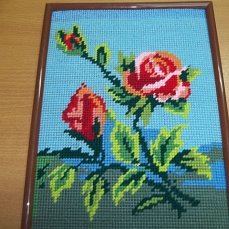 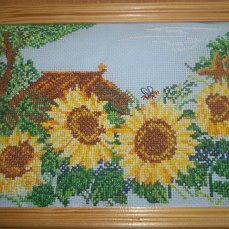 Работа с лентами
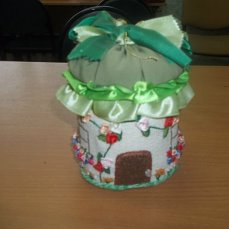 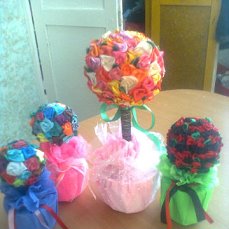 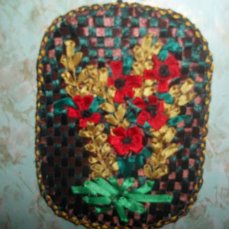 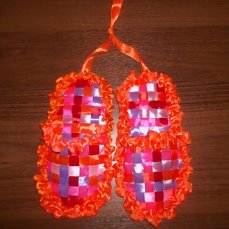 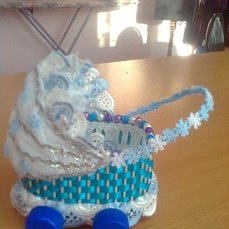 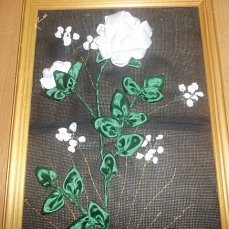 Достижения обучающихся 2012-2013 уч. год
Достижения обучающихся2013-2014 уч.г
Достижения обучающихся 2014-2015 уч.г
Достижения обучающихся за 2016-2017 уч. г
Воспитательная работа в детском объединении « Мастерица»
Цель: Формирование и раскрытие творческой индивидуальности каждого обучающегося.
Здоровьесберегающее воспитание
Нравственно- патриотическое воспитание
Воспитание положительного отношения к труду.
Воспитание семейных ценностей.
Воспитательная работаАкция «Подарок ветерану»
Встреча с интересными людьми
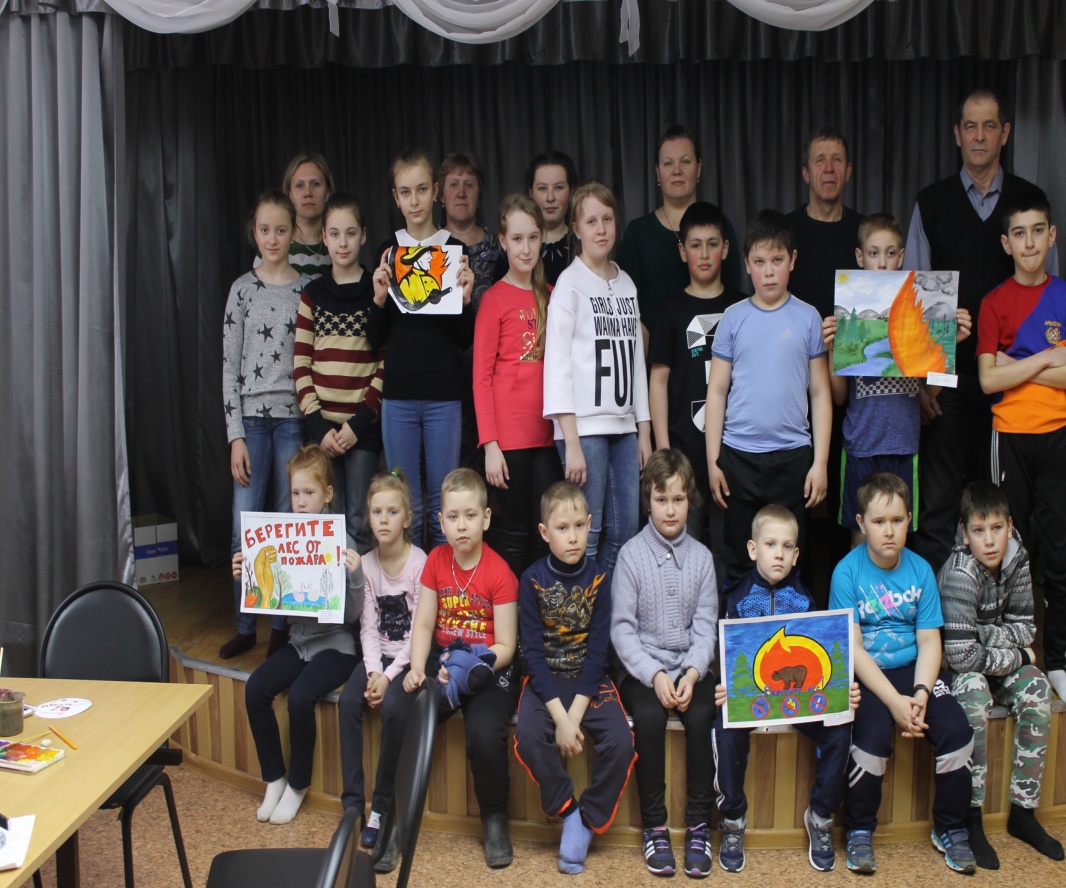 Участие в выставках
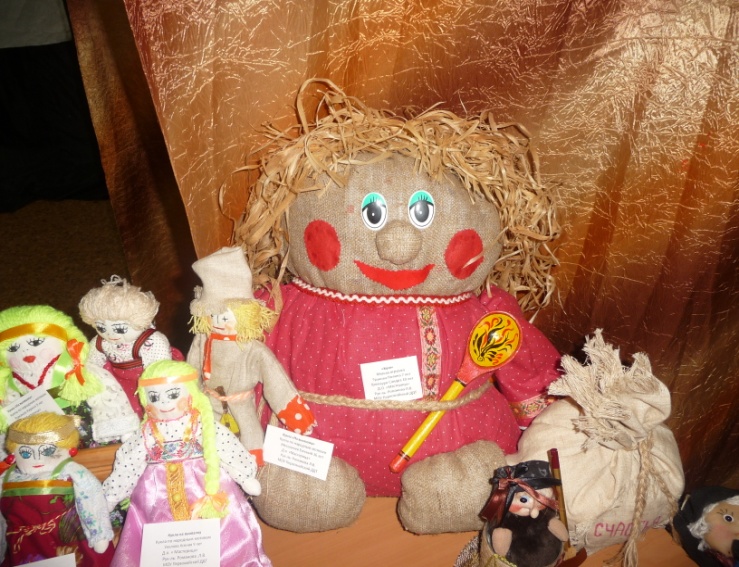 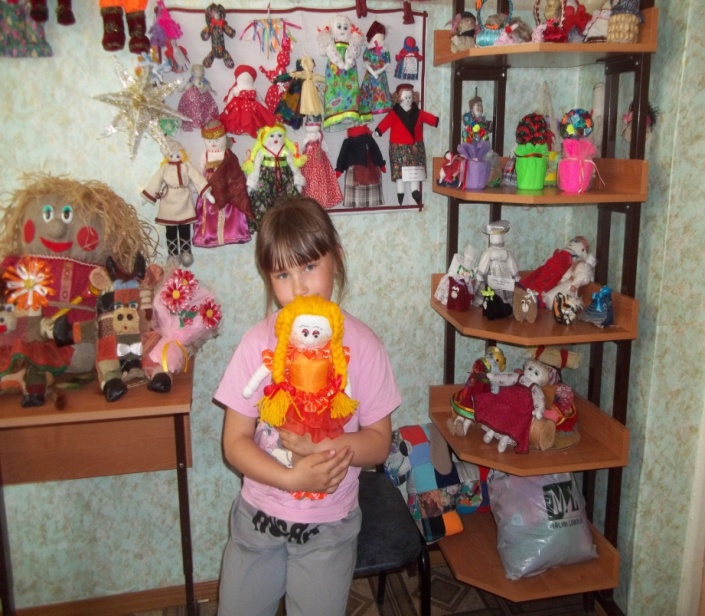 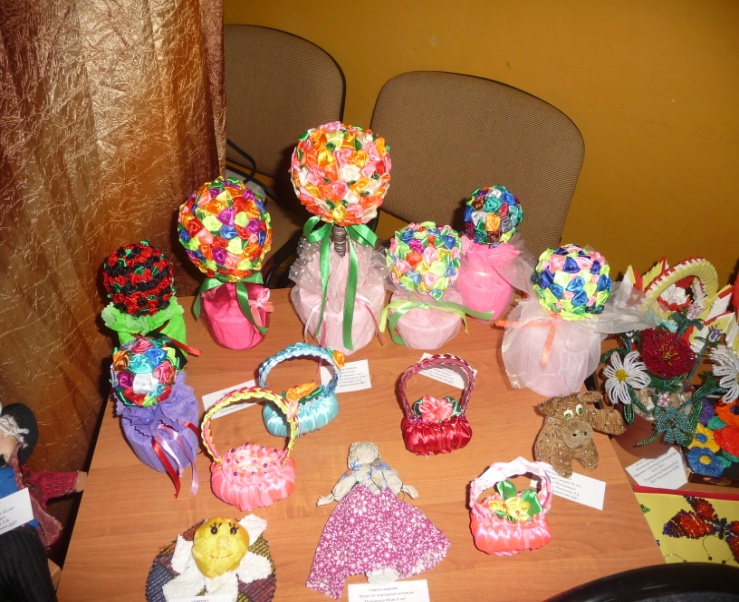 Традиции детского объединения « Мастерица»
Традиционными для коллектива стали такие мероприятия:
«День мудрости, добра и уважения»
« Весёлое Новогодье»
«Зимние забавы»
« Мастер классы для родителей»
«День Победы - главный праздник»
Проводятся месячники по экологической безопасности, пожарной безопасности, дорожной безопасности.
Весёлое Новогодье
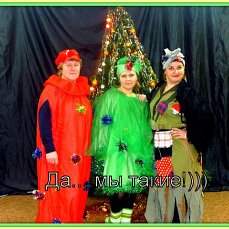 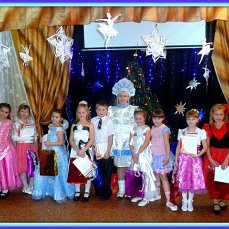 День мудрости добра и уважения
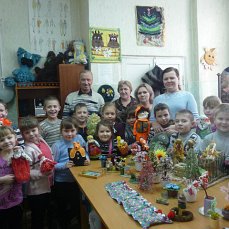 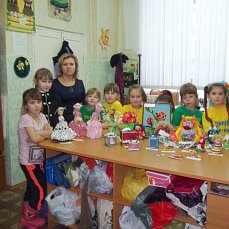 Мастер классы для родителей и педагогов
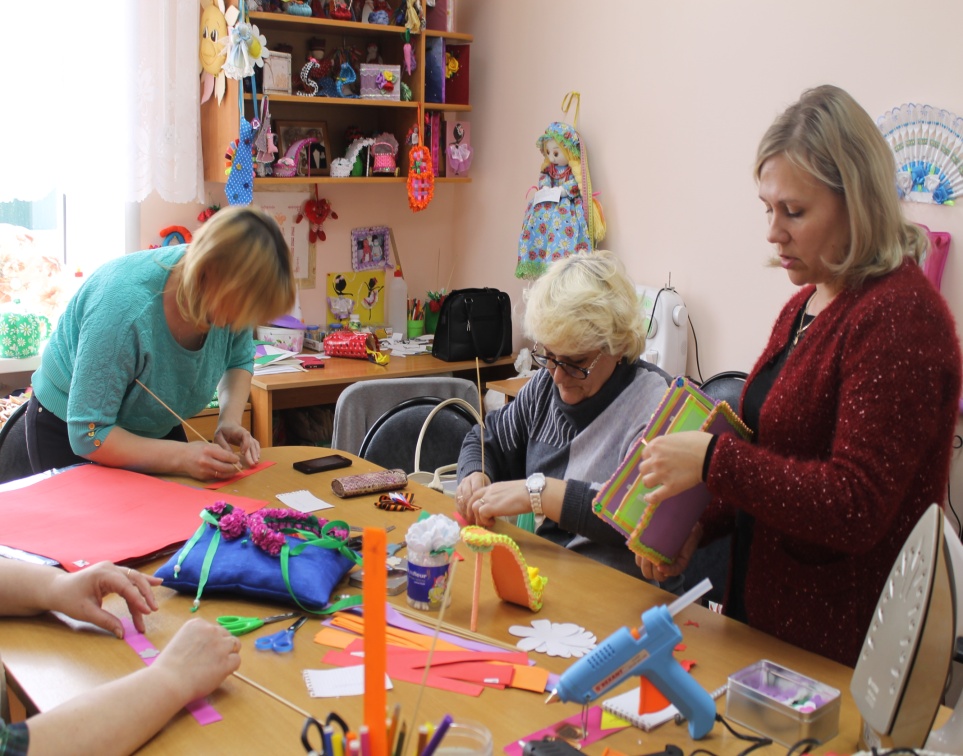 Грамоты и благодарности педагога
1.Грамота МУК Первомайской МЦБС за подготовку детских творческих работ к выставке " Дарите женщинам цветы"03. 2012
2.БлагодарностьМуниципального учреждения Первомайского комплексного центра социального обслуживания населения за активную помощь в работе с детьми ГДП " Незабудка" 05.2012
3. Сертификат МУК Первомайской МЦБС за участие в районной выставке декоративно - прикладного творчества " Любимые животные" 10.2012
Грамоты и благодарности педагога
1. Благодарственное письмо Департамента энергетики  и  регулирования тарифов Ярославской области за подготовку участников открытого областного конкурса творческих работ по энергосбережению " Наш тёплый дом 2013"
2.Благодарность Муниципального учреждения Первомайского комплексного центра социального обслуживания населения за помощь в организации досуга детей группы дневного пребывания " Незабудка". 05.2013
3.Благодарность МУК Первомайской МЦБС за подготовку участников  районной выставки мягкой игрушки " Хороши у нас игрушки".06.2013
Грамоты и благодарности педагога
1. Грамота МУК Первомайской МЦБС за участие в районной выставке  декоративно - прикладного творчества " Чудеса не только в сказке".06.2014
2.Благодарность Администрации городского поселения Пречистое за участие в новогодней акции " Волшебная ёлка". 12.2014
3.Свидетельство ГОАУ ЯО ЦДЮТТ за участие в областной выставке детского творчества " Зимняя сказка".12.2014.
Грамоты и благодарности педагога
1.Благодарность Директора департамента Ярославской области и ОАО " МРСК Центра" - "Ярэнерго" за подготовку призёра областного конкурса творческих работ по предупреждению детского электротравматизма " Безопасное электричество". 2015
2.Благодарность МУК Первомайской МЦБС за творческую подготовку участников районной выставки - конкурса новогодней игрушки " С ёлкой хорошей и праздник хорош". 01.2015
3. Сертификат участника МУК Первомайской МЦБС за участие в районной выставке - конкурсе новогодней игрушки " С ёлкой хорошей и праздник хорош".01.2015
4.Грамота Отдела образования Администрации Первомайского Муниципального района за 1 место в районной выставке мастерства педагогов " Грани творчества" в номинации " Плетение лентами".02.2015
5. Грамота Отдела образования Администрации Первомайского Муниципального района за 1 место  в районной выставке мастерства педагогов " Грани творчества" в номинации " Лоскутное шитьё". 02.2015
6.Диплом МУК Первомайской МЦБС за участие в районной выставке декоративно - прикладного творчества " Детства волшебное царство".07.2015
Грамоты и благодарности педагога
1. Грамота Отдела образования Администрации  Первомайского Муниципального района за 1 место в районной выставке мастерства педагогов " Грани творчества" в номинации " Скрапбукинг". 02.2017
2.Благодарственное письмо Департамента образования Ярославской области и филиала ПАО " МРСК Центра" - " Ярэнерго" за подготовку призёра областного конкурса творческих работ по предупреждению детского электротравматизма " Безопасное электричество". 03.2017 
3.Благодарность МУК Первомайской МЦБС за подготовку участников районной выставки - конкурса декоративно - прикладного художественного творчества " Сувенир родного края"06.2017
4.Грамота МУК Первомайской МЦБС за участие в районной выставке - конкурсе декоративно - прикладного художественного творчества " Сувенир родного края" 06.2017
5.Грамота Отдела образования Администрации Первомайского  Муниципального района за создание оптимальных условий для развития способностей детей.08.2017